CORSO ESSENZIALE
I PRINCIPI 
DI PUBBLICA 
AMMINISTRAZIONE
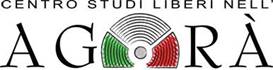 1.
I pilastri della democrazia
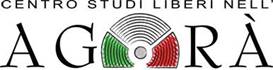 Art. 5La Repubblica, una e indivisibile, riconosce e promuove le autonomie locali; attua nei servizi che dipendono dallo Stato il più ampio decentramento amministrativo; adegua i principi ed i metodi della sua legislazione alle esigenze dell’autonomia e del decentramento
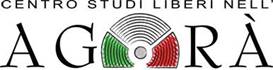 Art. 2La Repubblica riconosce e garantisce i diritti inviolabili dell’uomo, sia come singolo sia nelle formazioni sociali ove si svolge la sua personalità, e richiede l’adempimento dei doveri inderogabili di solidarietà politica, economica e sociale
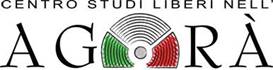 Art. 3 Tutti i cittadini hanno pari dignità sociale e sono eguali avanti alla legge, senza distinzione di sesso, di razza, di lingua, di religione, di opinioni politiche, di condizioni personali e sociali. È compito della Repubblica rimuovere gli ostacoli di ordine economico e sociale, che, limitando di fatto la libertà e l’eguaglianza dei cittadini, impediscono il pieno sviluppo della persona umana e l’effettiva partecipazione di tutti i lavoratori all’organizzazione politica, economica e sociale del Paese.
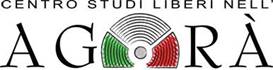 Art. 4 La Repubblica riconosce a tutti i cittadini il diritto al lavoro e promuove le condizioni che rendano effettivo questo diritto. Ogni cittadino ha il dovere di svolgere, secondo le proprie possibilità e la propria scelta, un’attività o una funzione che concorra al progresso materiale o spirituale della società.
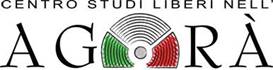 Art. 41 L’iniziativa economica privata è libera. Non può svolgersi in contrasto con l’utilità sociale o in modo da recare danno alla sicurezza, alla libertà, alla dignità umana. La legge determina i programmi e i controlli opportuni perché l’attività economica pubblica e privata possa essere indirizzata e coordinata a fini sociali.
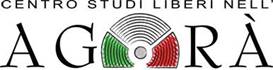 Art. 42 La proprietà è pubblica o privata. I beni economici appartengono allo Stato, ad enti o a privati. La proprietà privata è riconosciuta e garantita dalla legge, che ne determina i modi di acquisto, di godimento e i limiti allo scopo di assicurarne la funzione sociale e di renderla accessibile a tutti. La proprietà privata può essere, nei casi preveduti dalla legge, e salvo indennizzo, espropriata per motivi d’interesse generale. La legge stabilisce le norme ed i limiti della successione legittima e testamentaria e i diritti dello Stato sulle eredità.
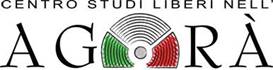 Art. 87 Il Presidente della Repubblica è il Capo dello Stato e rappresenta l’unità nazionale. Può inviare messaggi alle Camere. Indice le elezioni delle nuove Camere e ne fissa la prima riunione. Autorizza la presentazione alle Camere dei disegni di legge di iniziativa del Governo. Promulga le leggi ed emana i decreti aventi valore di legge e i regolamenti. Indice il referendum popolare nei casi previsti dalla Costituzione. Nomina, nei casi indicati dalla legge, i funzionari dello Stato. Accredita e riceve i rappresentanti diplomatici, ratifica i trattati internazionali, previa, quando occorra, l’autorizzazione delle Camere. Ha il comando delle Forze armate, presiede il Consiglio supremo di difesa costituito secondo la legge, dichiara lo stato di guerra deliberato dalle Camere. Presiede il Consiglio superiore della magistratura. Può concedere grazia e commutare le pene. Conferisce le onorificenze della Repubblica.
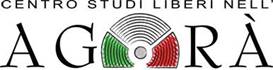 Art. 84 Può essere eletto Presidente della Repubblica ogni cittadino che abbia compiuto cinquanta anni d’età e goda dei diritti civili e politici. L’ufficio di Presidente della Repubblica è incompatibile con qualsiasi altra carica. L’assegno e la dotazione del Presidente sono determinati per legge.
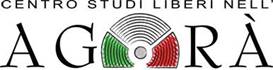 Art. 89Nessun atto del Presidente della Repubblica è valido se non è controfirmato dai Ministri proponenti, che ne assumono la responsabilità. Gli atti che hanno valore legislativo e gli altri indicati dalla legge sono controfirmati anche dal Presidente del Consiglio dei Ministri
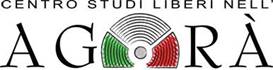 Art. 104La magistratura costituisce un ordine autonomo e indipendente da ogni altro potere. Il Consiglio superiore della magistratura è presieduto dal Presidente della Repubblica. Ne fanno parte di diritto il primo presidente e il procuratore generale della Corte di cassazione. Gli altri componenti sono eletti per due terzi da tutti i magistrati ordinari tra gli appartenenti alle varie categorie, e per un terzo dal Parlamento in seduta comune tra professori ordinari di università in materie giuridiche ed avvocati dopo quindici anni di esercizio. Il Consiglio elegge un vicepresidente fra i componenti designati dal Parlamento. I membri elettivi del Consiglio durano in carica quattro anni e non sono immediatamente rieleggibili. Non possono, finché sono in carica, essere iscritti negli albi professionali, né far parte del Parlamento o di un Consiglio regionale.
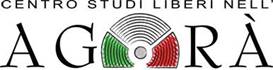 Art. 28I funzionari e i dipendenti dello Stato e degli enti pubblici sono direttamente responsabili, secondo le leggi penali, civili e amministrative, degli atti compiuti in violazione di diritti. In tali casi la responsabilità civile si estende allo Stato e agli enti pubblici.
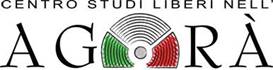 2.
Ordinamento 
degli enti locali
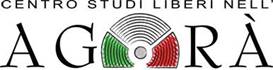 Art. 119 I Comuni, le Province, le Città metropolitane e le Regioni hanno autonomia finanziaria di entrata e di spesa. I Comuni, le Province, le Città metropolitane e le Regioni hanno risorse autonome. Stabiliscono e applicano tributi ed entrate propri, in armonia con la Costituzione e secondo i principi di coordinamento della finanza pubblica e del sistema tributario. Dispongono di compartecipazioni al gettito di tributi erariali riferibile al loro territorio. La legge dello Stato istituisce un fondo perequativo, senza vincoli di destinazione, per i territori con minore capacità fiscale per abitante. Le risorse derivanti dalle fonti di cui ai commi precedenti consentono ai Comuni, alle Province, alle Città metropolitane e alle Regioni di finanziare integralmente le funzioni pubbliche loro attribuite. Per promuovere lo sviluppo economico, la coesione e la solidarietà sociale, per rimuovere gli squilibri economici e sociali, per favorire l’effettivo esercizio dei diritti della persona, o per provvedere a scopi diversi dal normale esercizio delle loro funzioni, lo Stato destina risorse aggiuntive ed effettua interventi speciali in favore di determinati Comuni, Province, Città metropolitane e Regioni. I Comuni, le Province, le Città metropolitane e le Regioni hanno un proprio patrimonio, attribuito secondo i principi generali determinati dalla legge dello Stato. Possono ricorrere all’indebitamento solo per finanziare spese di investimento. È esclusa ogni garanzia dello Stato sui prestiti dagli stessi contratti.
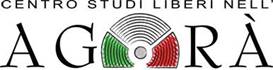 Il Consiglio dura in carica due anni. È eletto dai sindaci e dai Consiglieri comunali tra i sindaci e i consiglieri comunali in carica. Il Consiglio provinciale è composto dal Presidente e da 16 componenti nelle province con popolazione superiore a 700.000 abitanti, da 12 componenti nelle province con popolazione da 300.000 a 700.000 abitanti e da 10 componenti nelle province con popolazione fino a 300 abitanti.
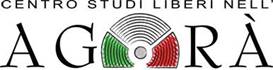 Il sindaco metropolitano rappresenta l’ente, convoca e presiede il consiglio metropolitano e la conferenza metropolitana, sovrintende al funzionamento dei servizi e degli uffici e all’esecuzione degli atti; esercita le altre funzioni attribuite dallo statuto.
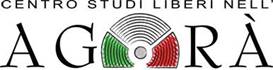 Il consiglio metropolitano è l’organo di indirizzo e controllo, propone alla conferenza lo statuto e le sue modifiche, approva regolamenti, piani e programmi; approva o adotta ogni altro atto ad esse sottoposto dal sindaco metropolitano; esercita altre funzioni attribuite dallo statuto. Su proposta del Sindaco metropolitano, il consiglio adotta gli schemi di bilancio da sottoporre al parere della conferenza metropolitana. A seguito del parere espresso dalla conferenza metropolitana con i voti che rappresentino almeno un terzo dei comuni compresi nella città metropolitana e la maggioranza della popolazione complessivamente residente, il consiglio approva in via definitiva i bilanci dell’ente. La conferenza metropolitana ha poteri propositivi e consultivi, secondo quanto disposto dallo statuto, nonché i poteri di cui al comma 9.
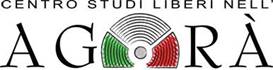 La conferenza metropolitana adotta o respinge lo statuto e le sue modifiche proposte dal consiglio metropolitano con i voti che rappresentino almeno un terzo dei comuni compresi nella città metropolitana e la maggioranza della popolazione complessiva residente.
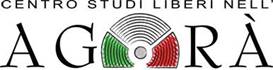